EURAXESS за АУ Пловдив13:00 - 14:00Светлана ДимитроваСУ „Св.Кл. Охридски“EURAXESS  България
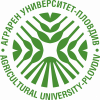 Какво представлява мрежата?Какви са основните дейности?Какво прави EURAXESS България? Каква е ползата за академичния състав на АУ Пловдив?
Какво представлява мрежата?
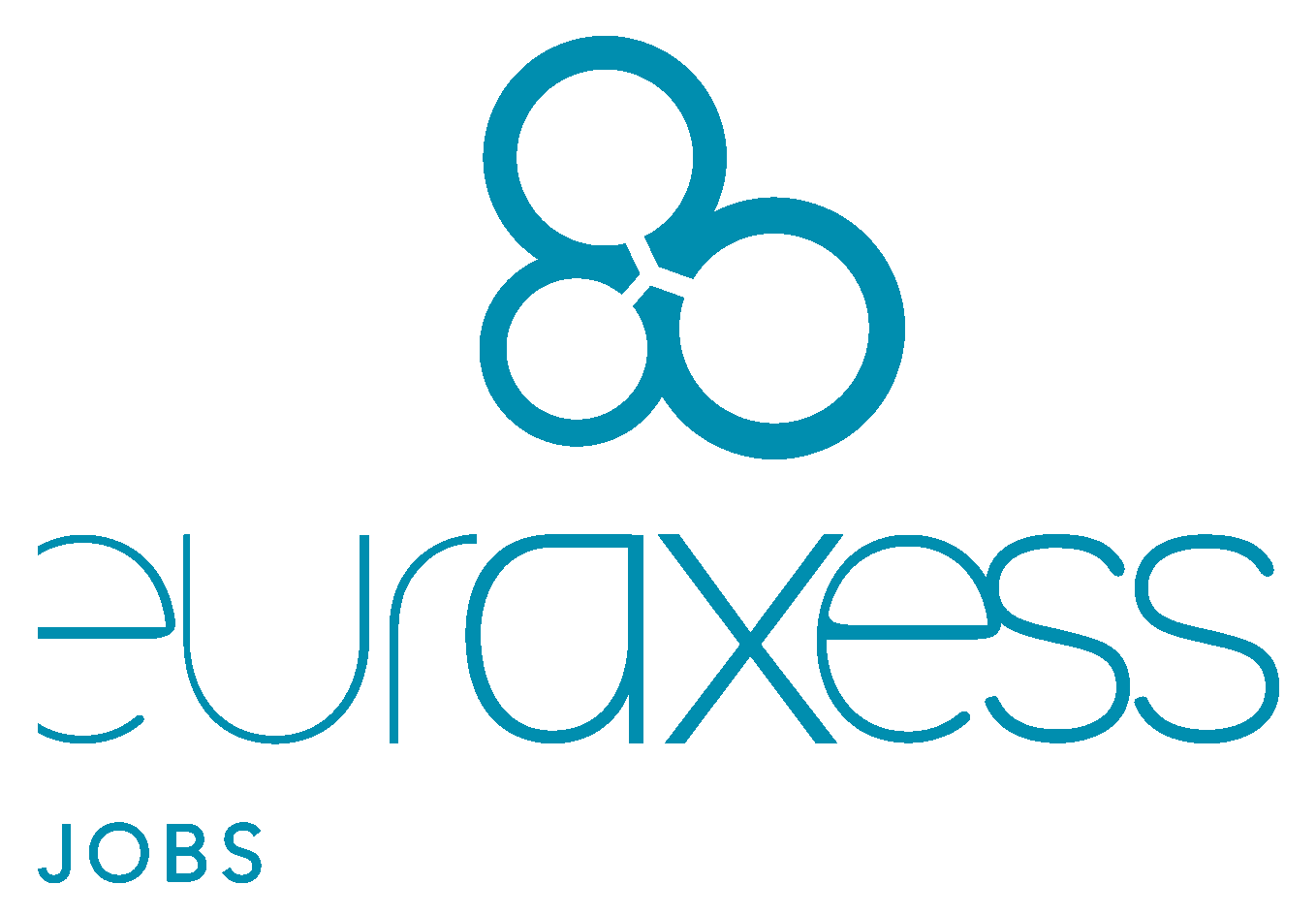 Финасиране, обяви за работа и грантове – европейски портал, https://euraxess.ec.europa.eu/ 

Мрежа от 1 300 контактни лица в над 600 научни организации в 43 държави – персонално съдействие

Политики и прилагането им за спазване правата на учените – Хартата и Кодекса на европейските учени

Мрежа от контактни лица извън Европа за връзки с
европейската научна диаспора и учени от 3ти страни

Съдействие за учени бежанци и учени в риск
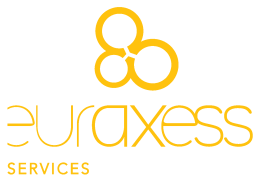 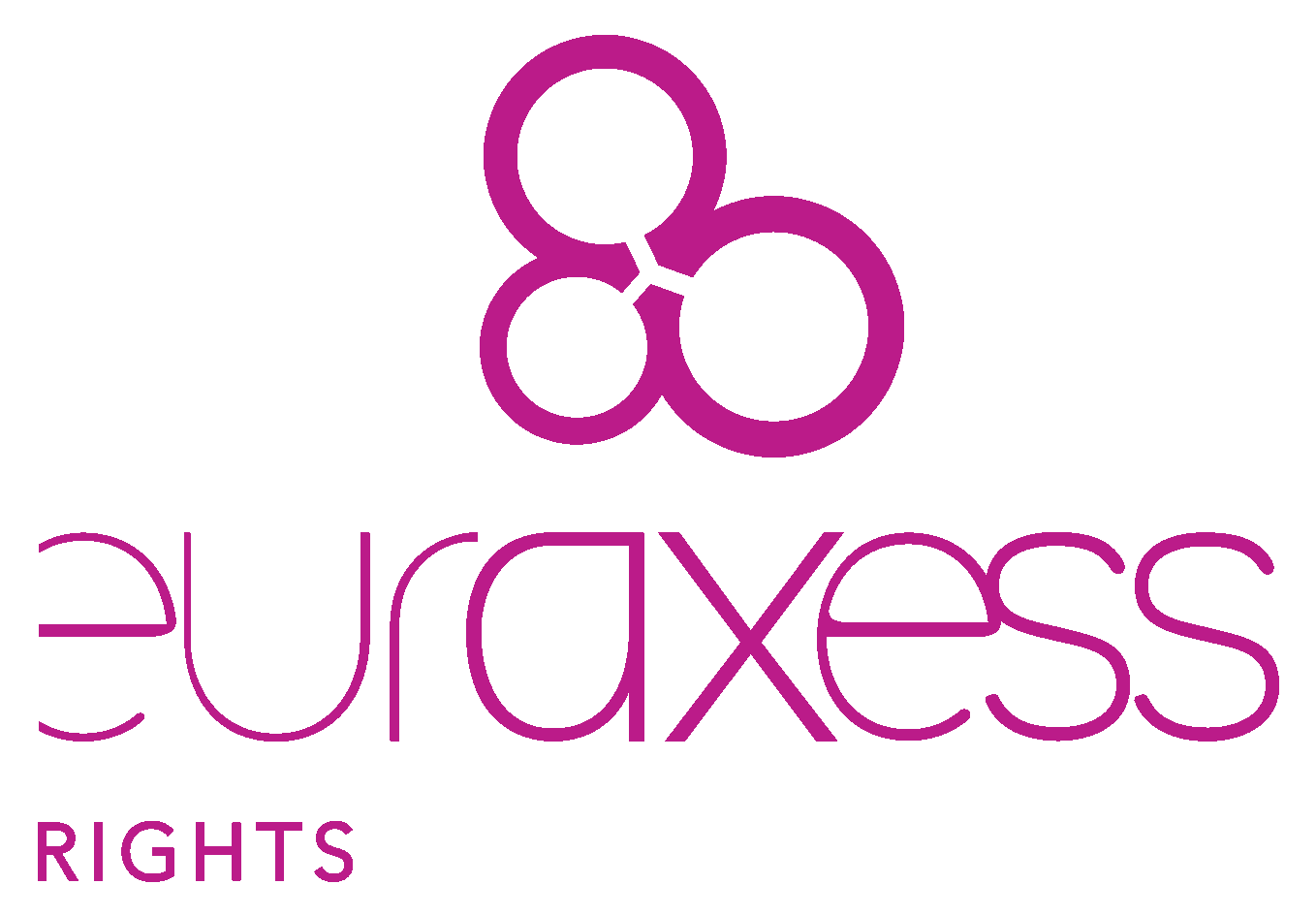 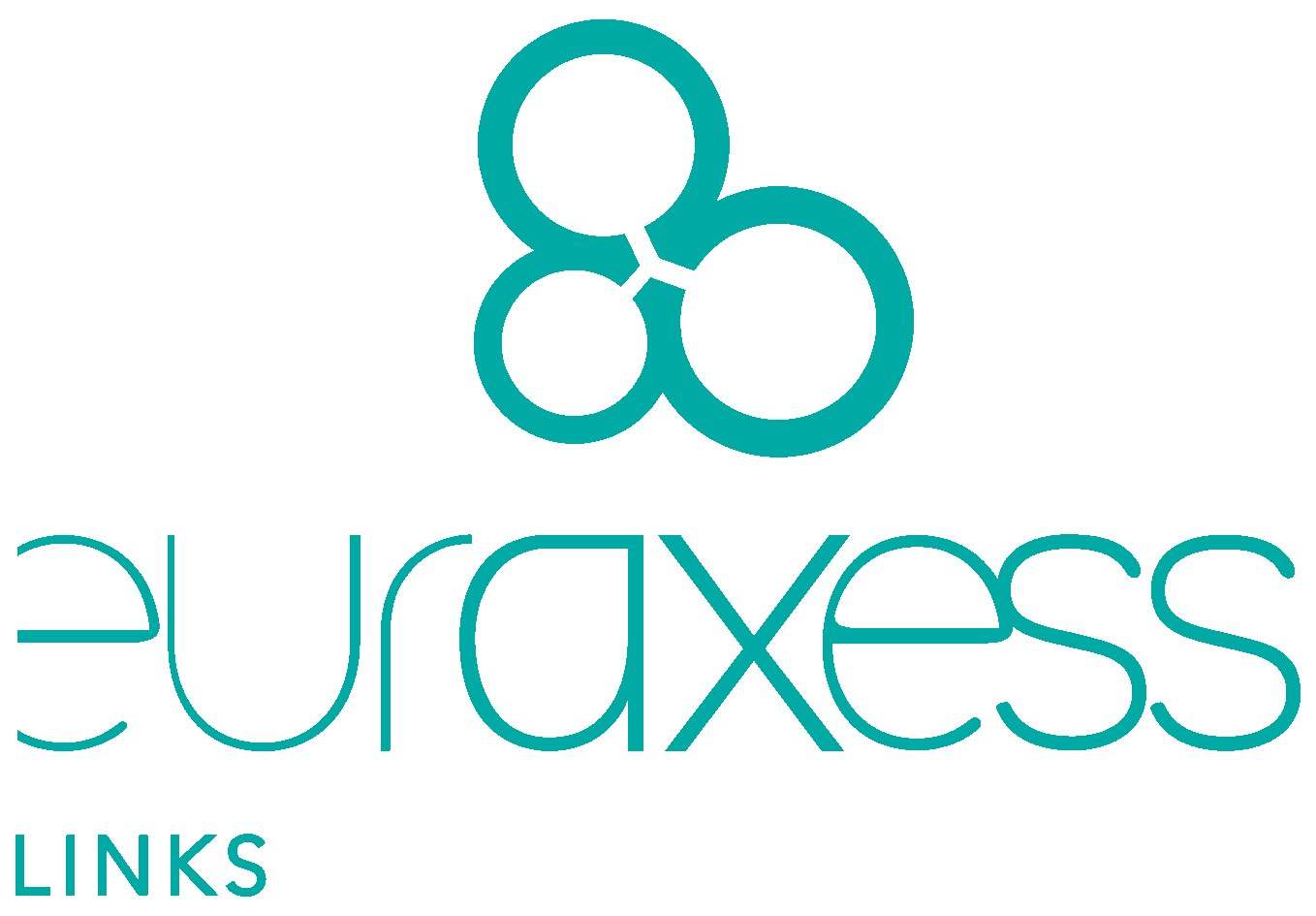 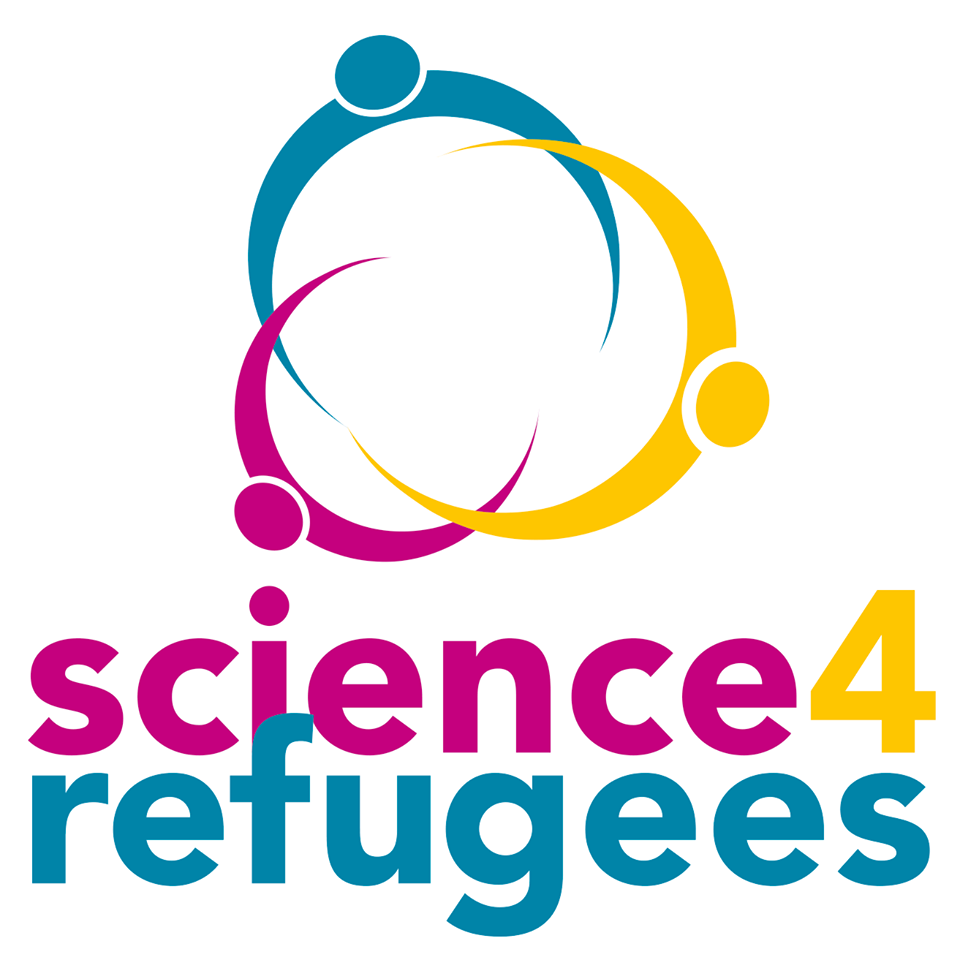 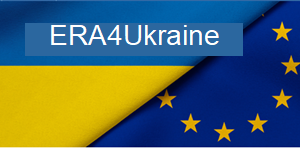 Основни дейности
Публикуване на обяви на портала
Статистика
Персонално съдействие на учени в мобилност – визи, настаняване, здравно осигуряване, грижа за семейството
Участие в създаване и прилагане на политики за спазване правата на учените (вкл.равнопоставеност на половете в науката)
Кариерно развитие

Консултации и насоки

Кариерно ориентиране

Менторство

Трейнинг програми и обучение - „меки“ умения

Академия и индустрия
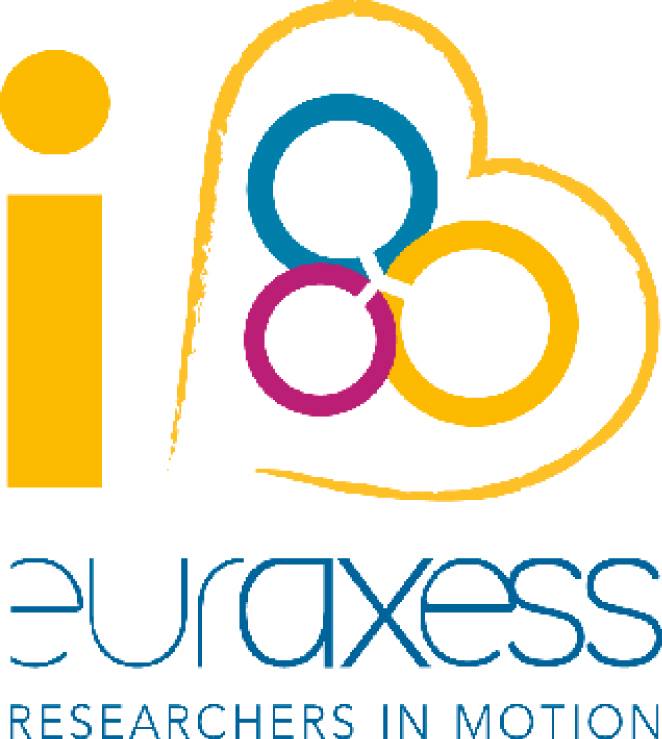 EURAXESS България
Акцент върху:
Кариерно развитие
Менторски програми
Консултации
Обучения
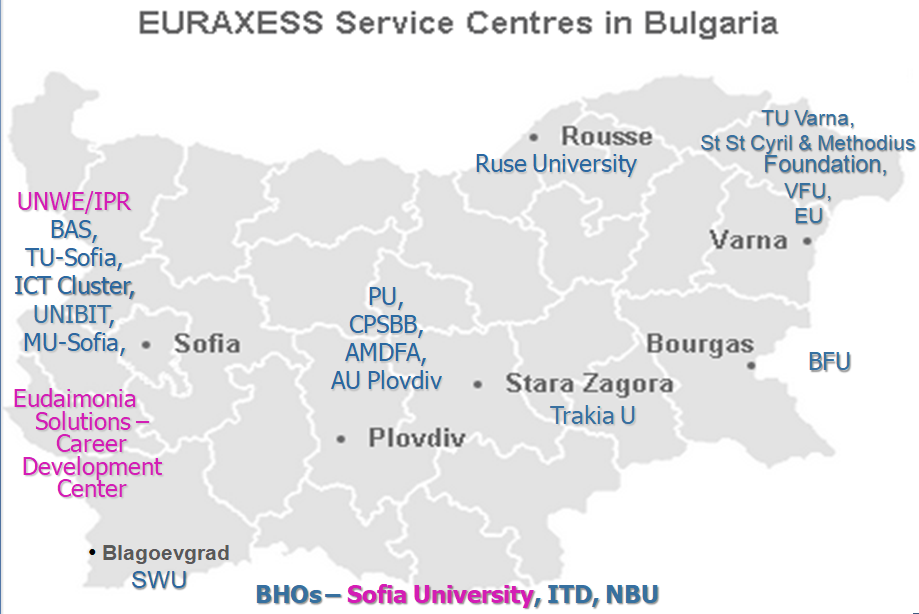 Прилагане на Хартата и Кодекса - неформална група експерти за съдействие на у-тетите при прилагане
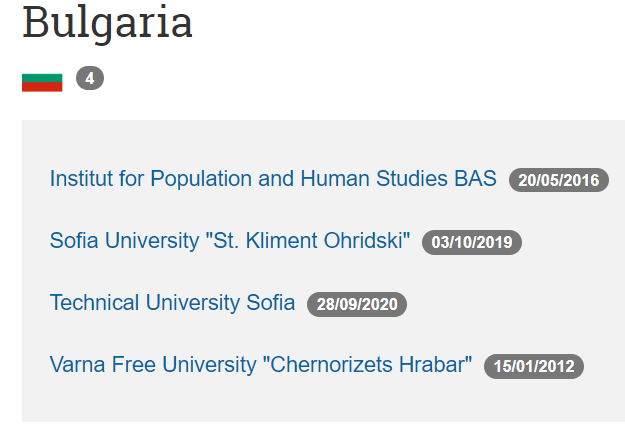 Каква е ползата за академичния състав на АУ Пловдив?EURAXESS център за кариерно развитие на докторанти и академичен състав при АУ ПловдивЛице за контакт:Доника Димитроваdadimitrova@abv.bg
Какво предлага центъра за вас?  -  Уебинари и семинари по теми свързани с вашето кариерно развитие   - Персонално съдействие при специализации в Европа   - Участие в международна менторска програма за придобиване на изследователски умения и разширяване на мрежата от научни контакти   - Участие в институционална менторска програма на АУ Пловдив   - Консултации за самооценка и планиране на научната кариера
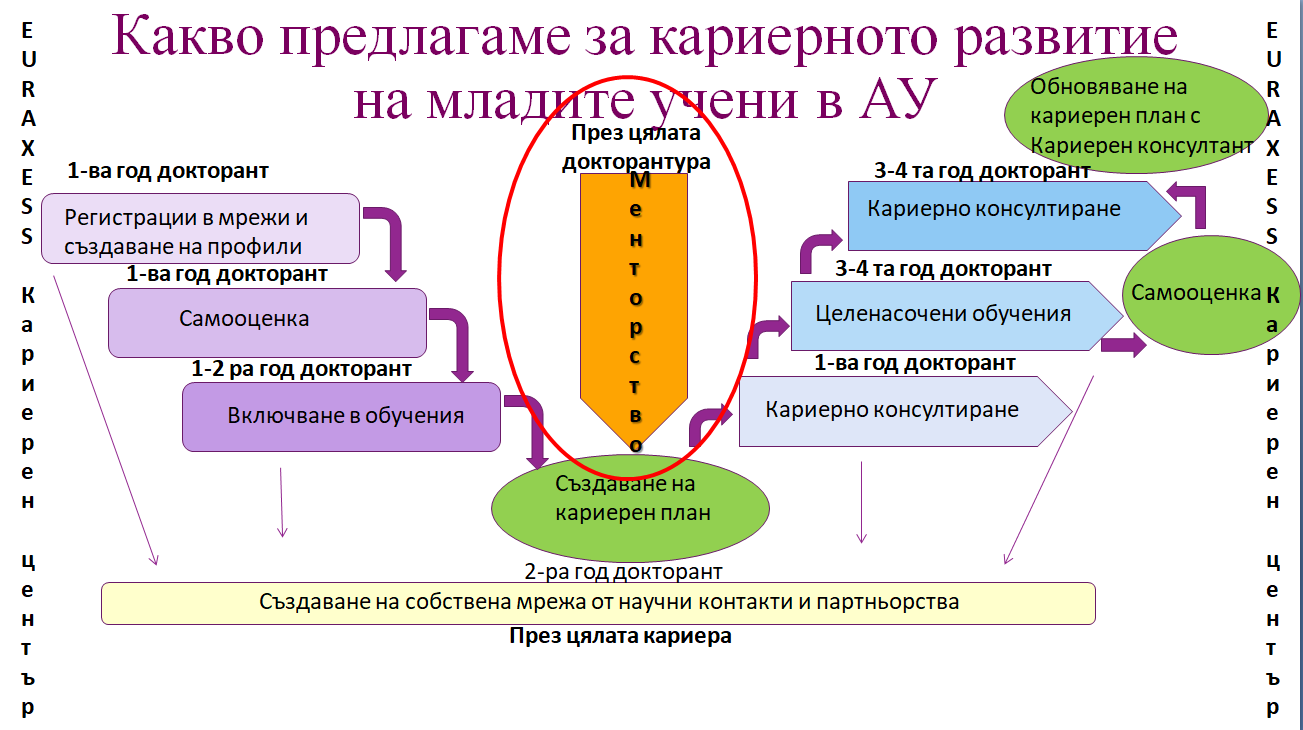 МЕНТОРСТВО – къде и как?
Международна менторска програма на мрежата EURAXESShttps://mentoring.euraxess.bg/
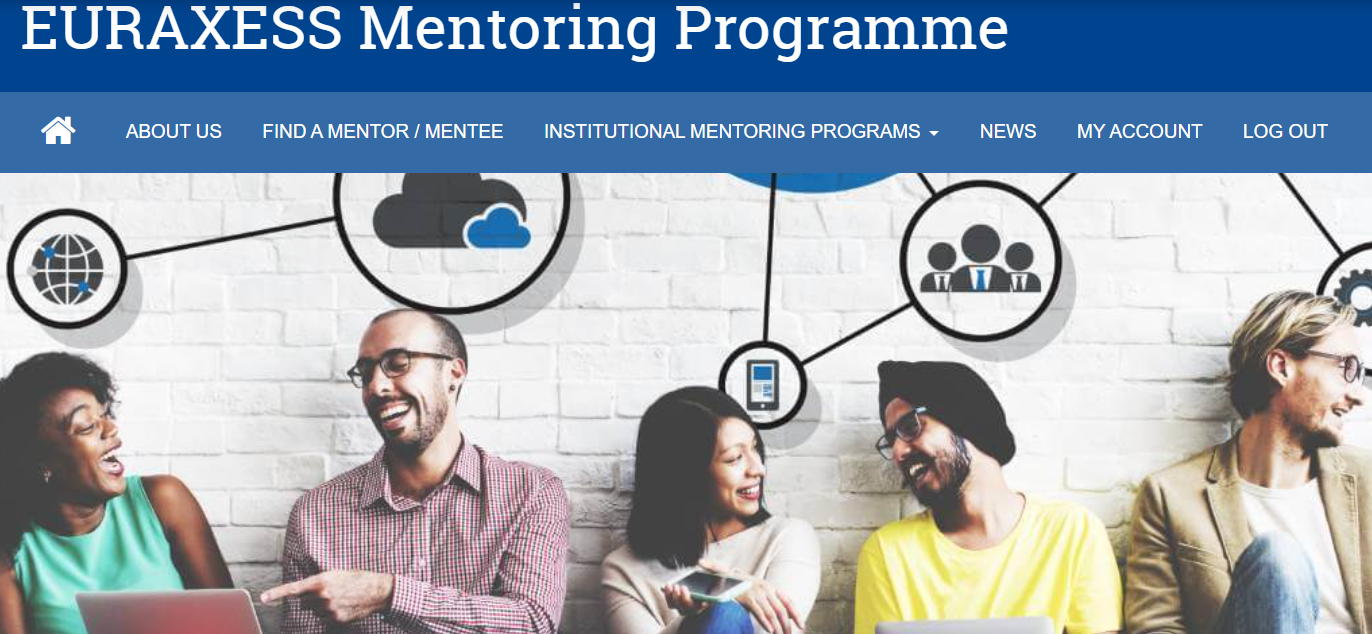 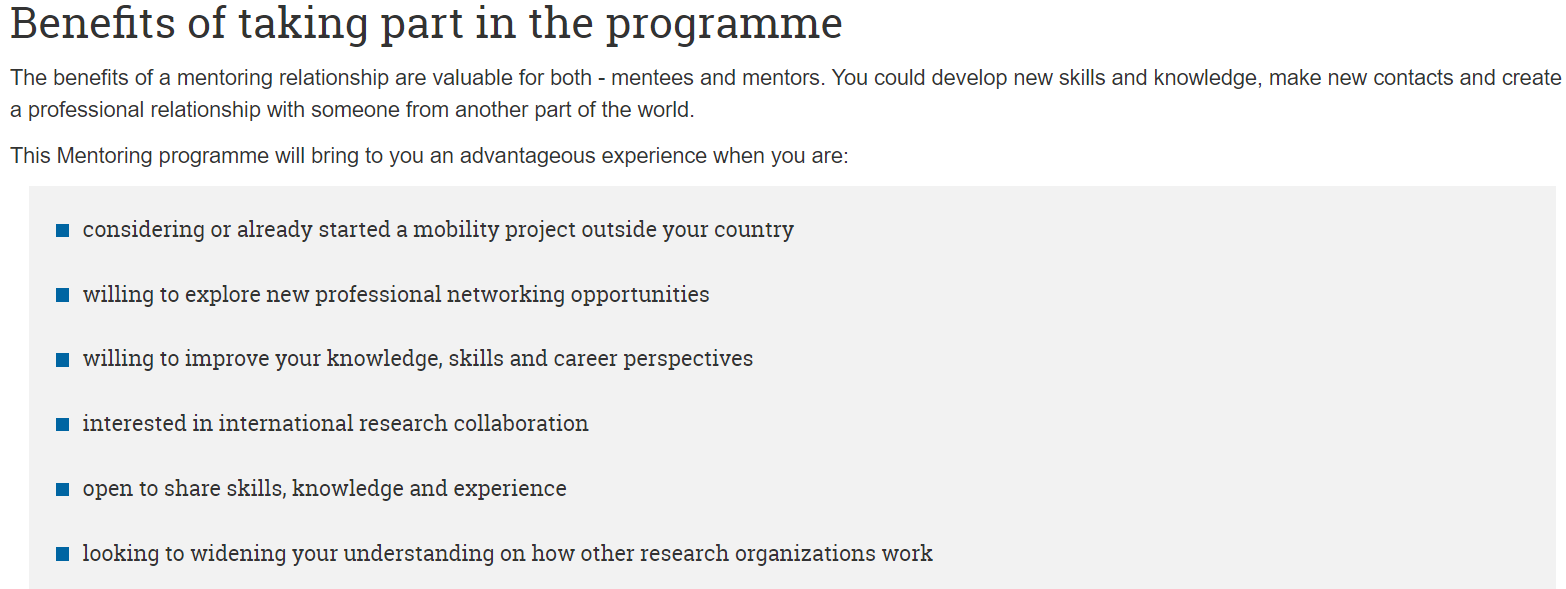 ПРОСТО СЕ РЕГИСТРИРАЙТЕ:https://mentoring.euraxess.bg/user/register
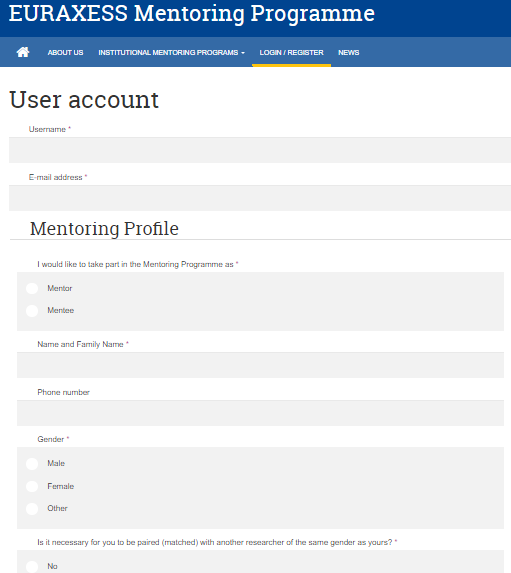 Менторска програма на АУ Пловдив  - Използва опита на СУ  - Публикувана на стр. EURAXESS Б-я  - Работи чрез автоматичния онлайн инструмент на международната програма
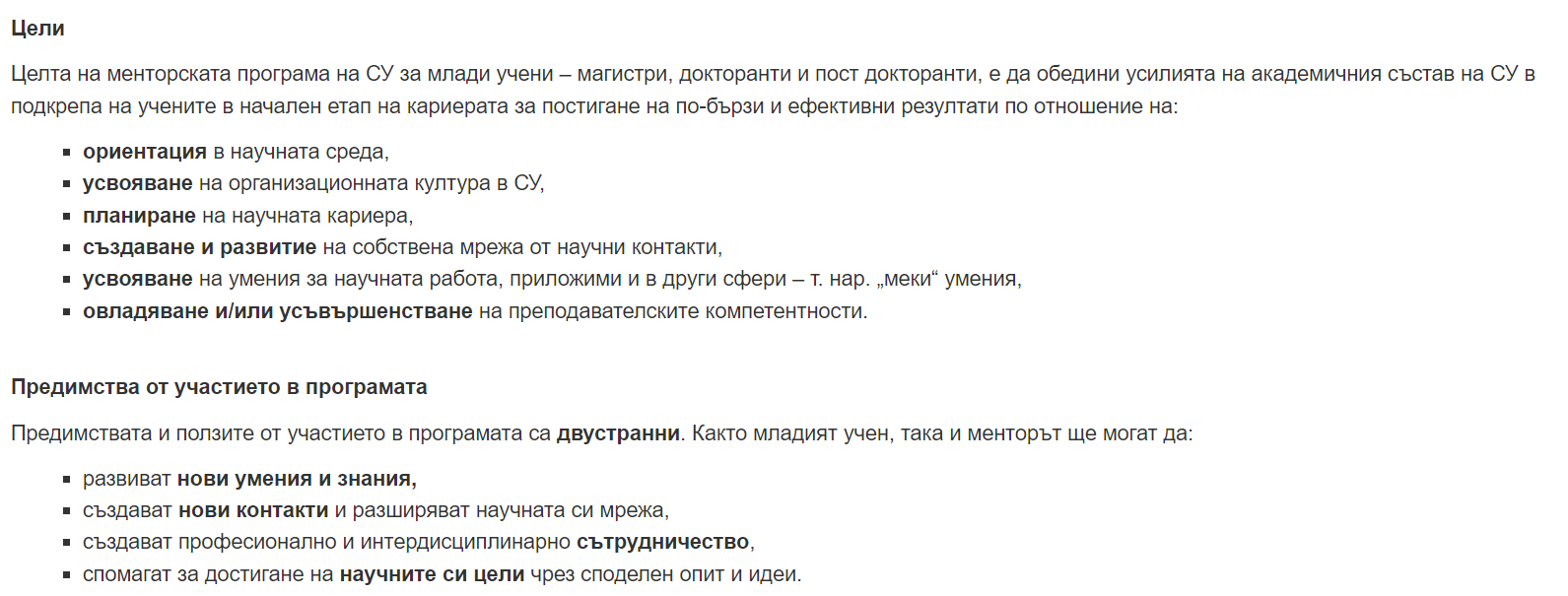 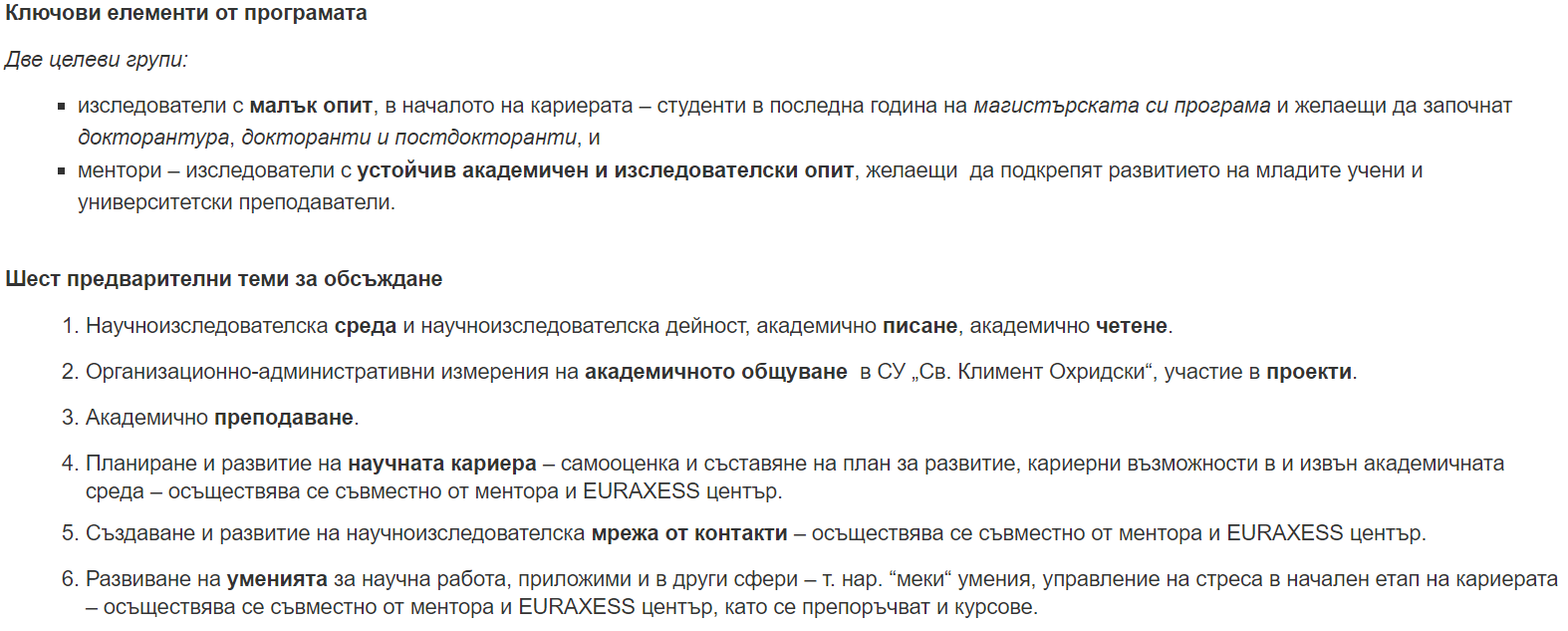 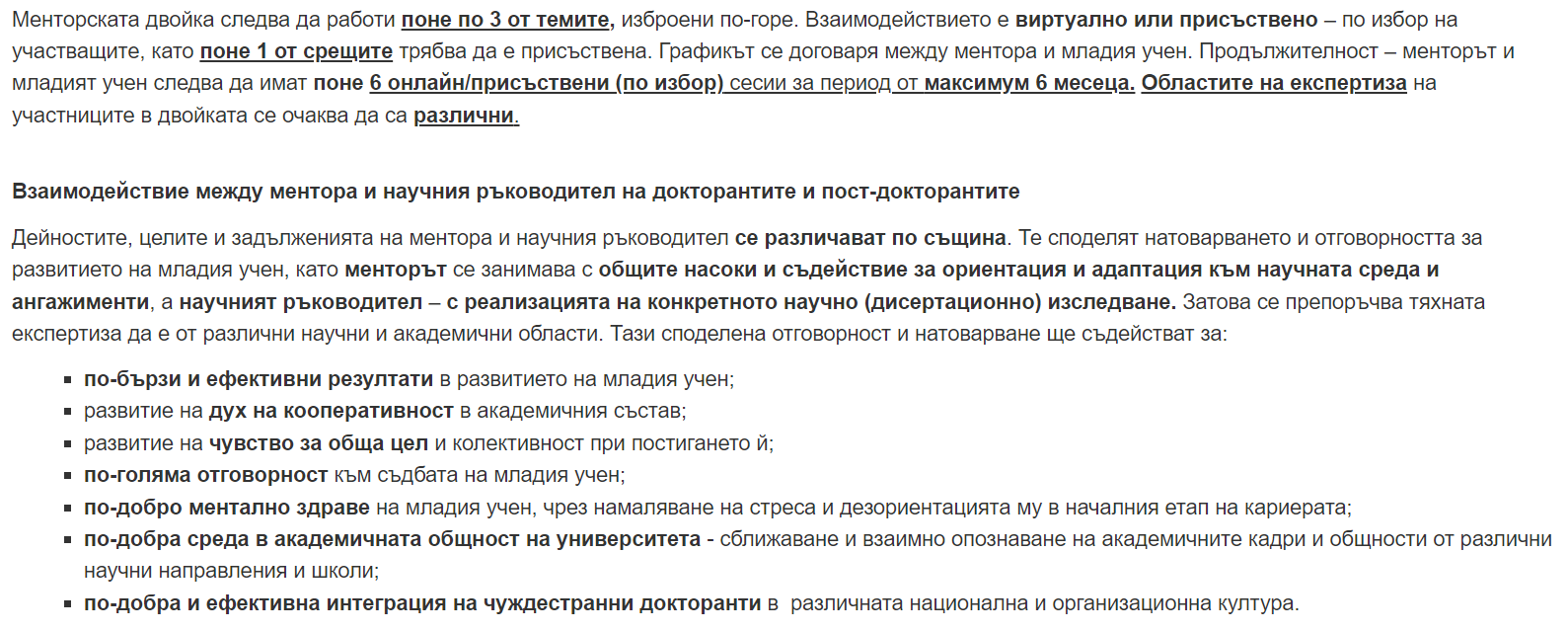 Благодаря!